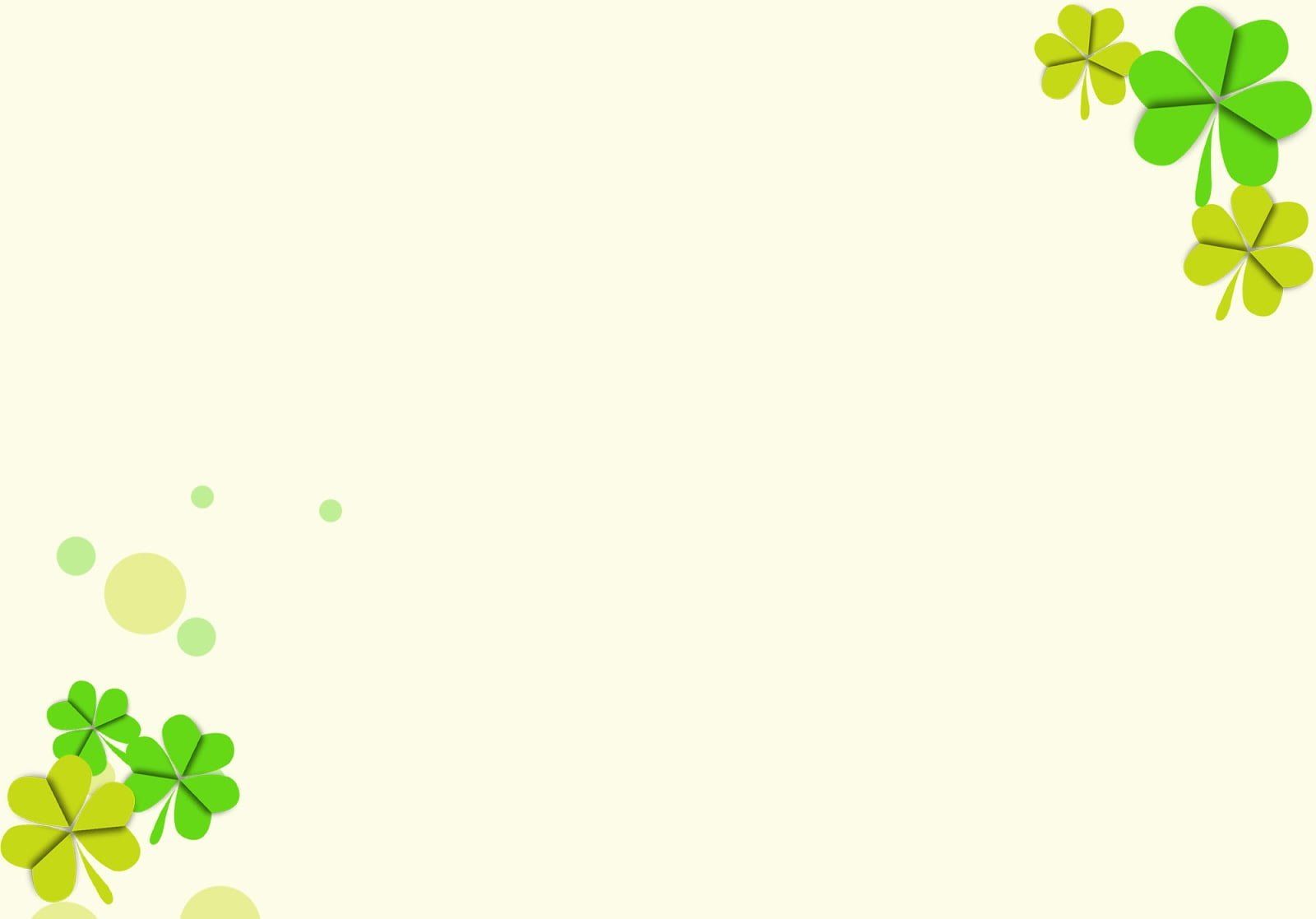 M
ỦY BAN NHÂN DÂN QUẬN LONG BIÊN
TRƯỜNG MẦM NON ĐỨC GIANG
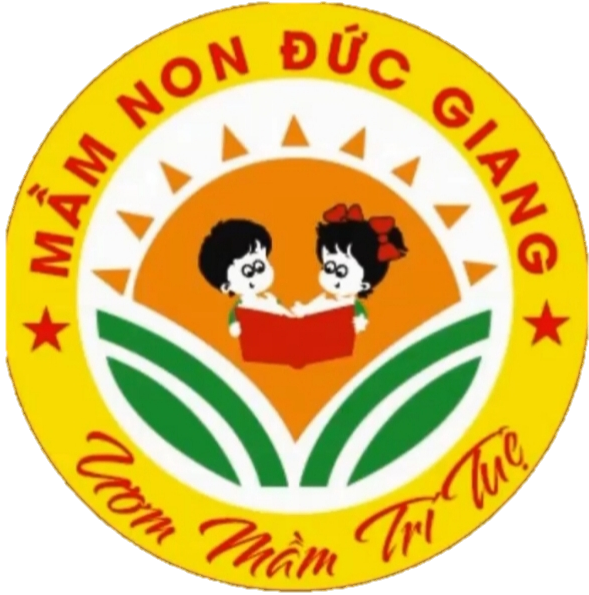 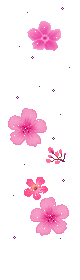 LĨNH VỰC
PHÁT TRIỂN NGÔN NGỮ
HOẠT ĐỘNG: LÀM QUEN CHỮ CÁI
ĐỀ TÀI: TRÒ CHƠI VỚI CHỮ CÁI a, ă â
LỨA TUỔI: 5-6 TUỔI
GIÁO VIÊN: ĐÀO THỊ THU THỦY
Trò chơi
Tìm đúng bóng cho hình
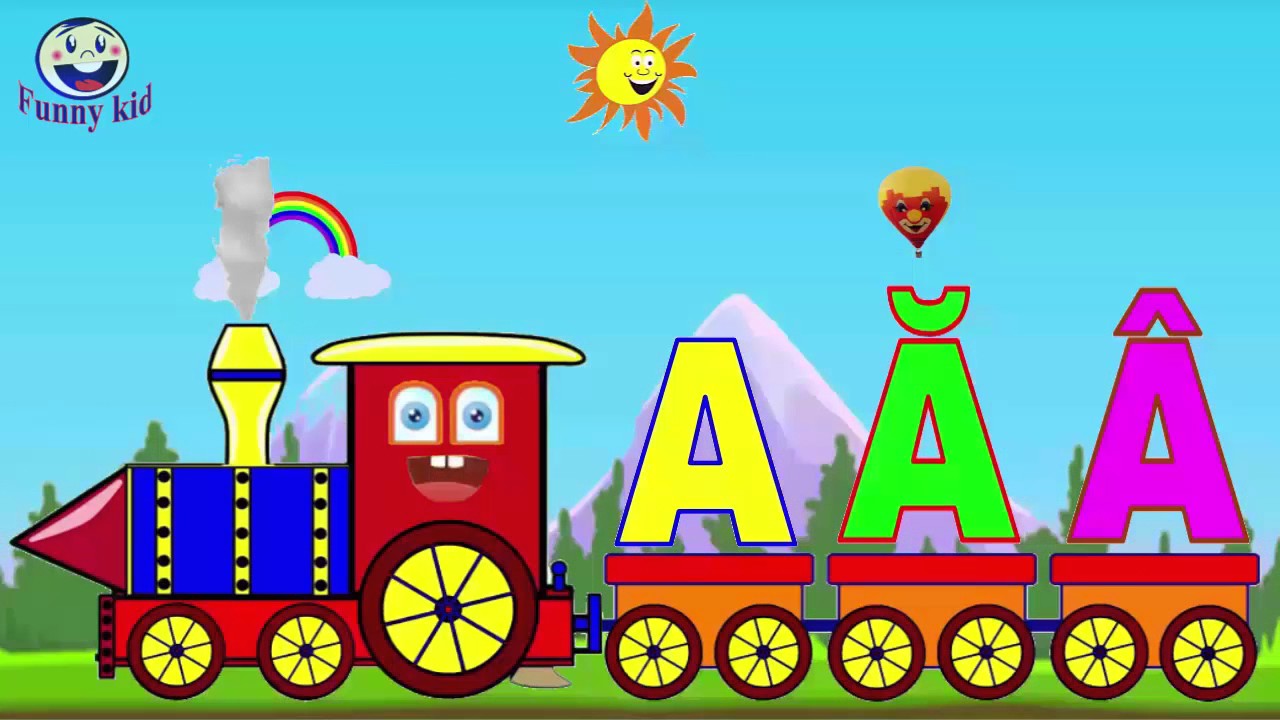 1
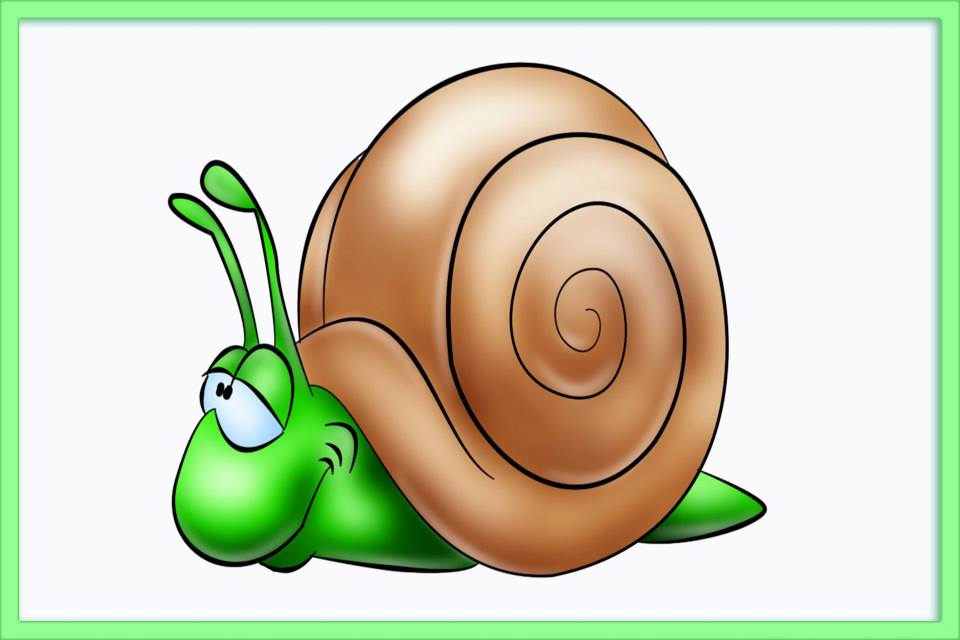 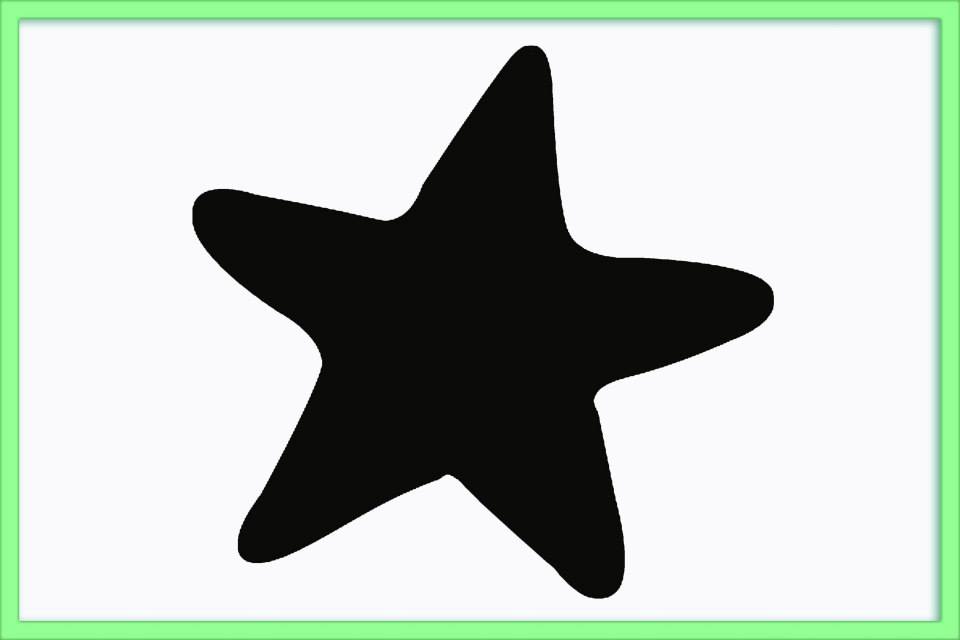 ¨
a
1
A.
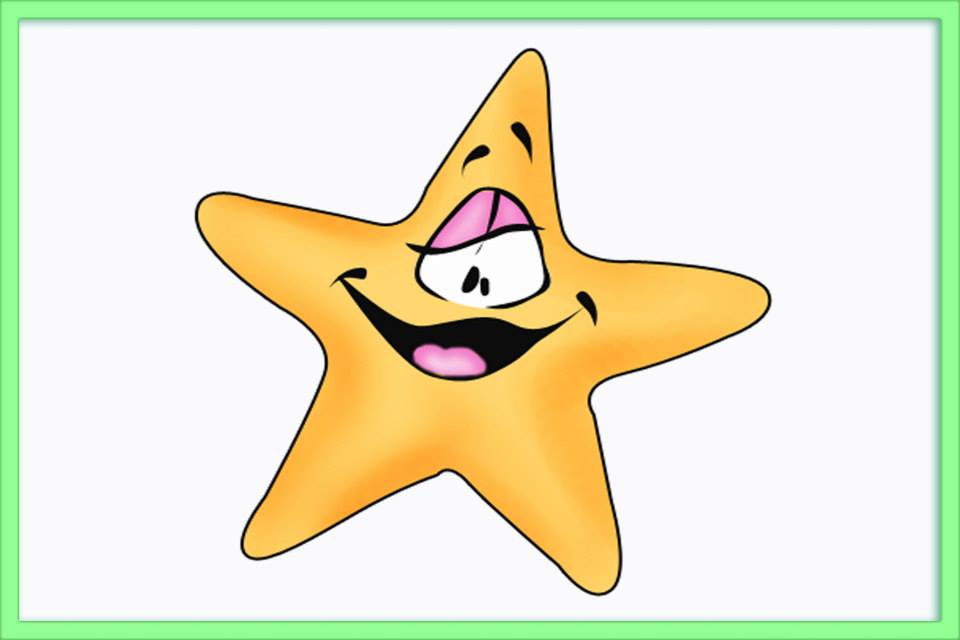 1
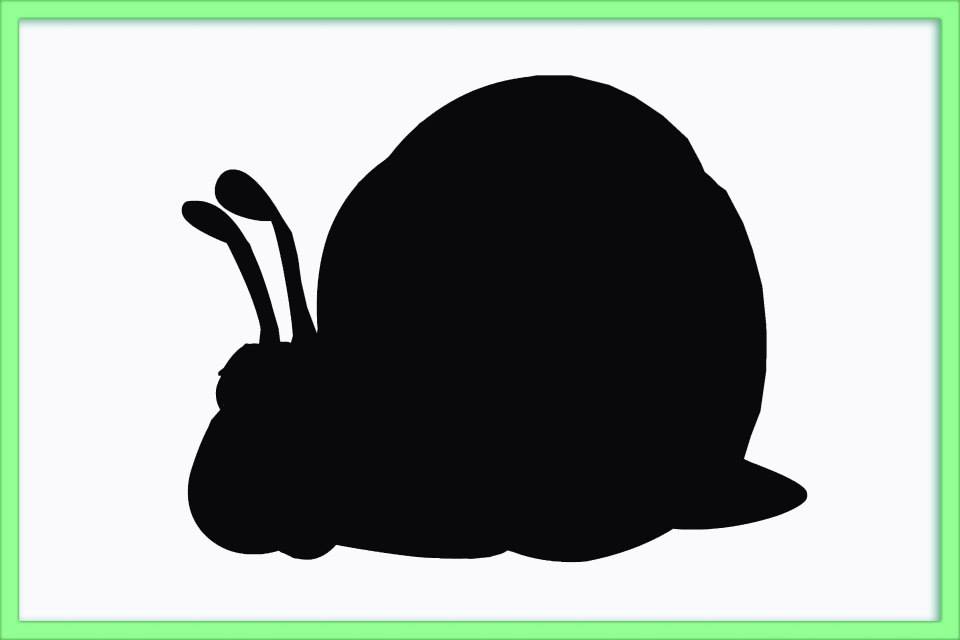 a
B.
2
¨
C.
3
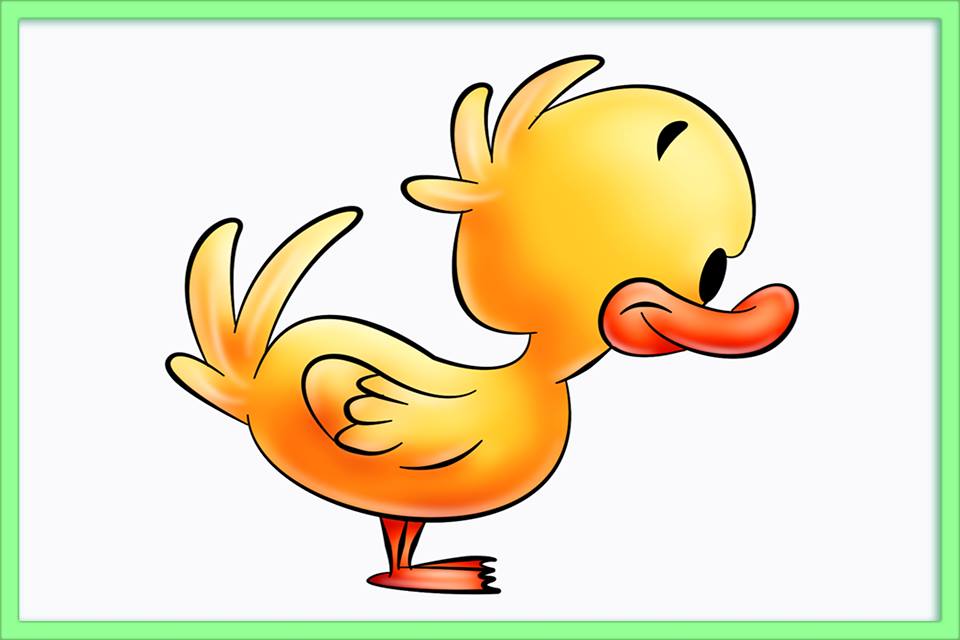 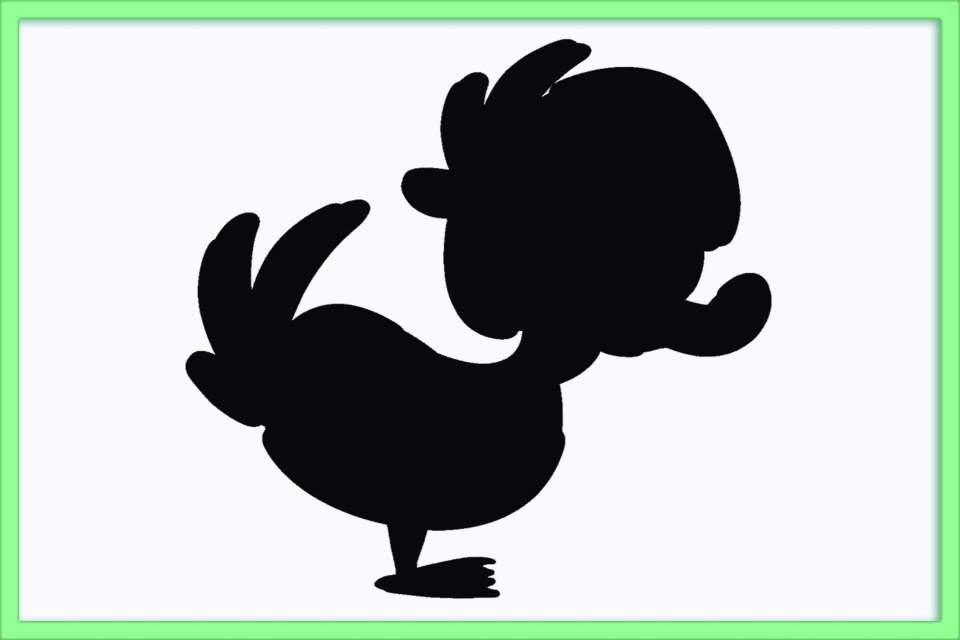 ©
©
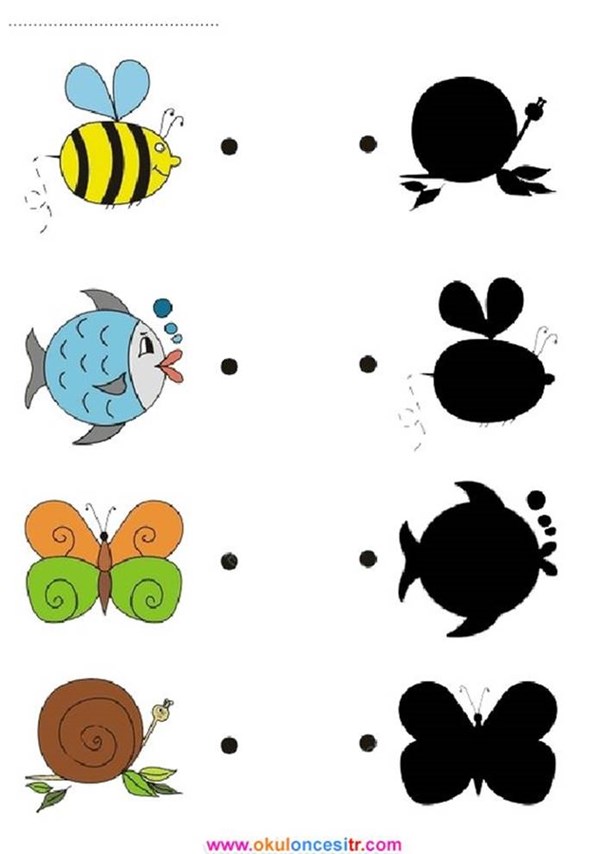 1
¨
a
a
1
¨
1
©
a
1
a
©
Trò chơi
DÝch d¾c vui nhén
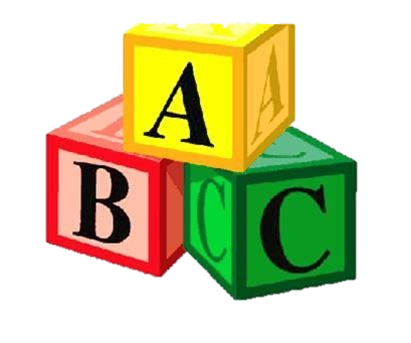 1
Trß ch¬i
 DÝch d¾c vui nhén
1
1
1
1
1
¨
©
¨
©
a
a
a
1
1
1
Trò chơi
Tìm chữ trong từ
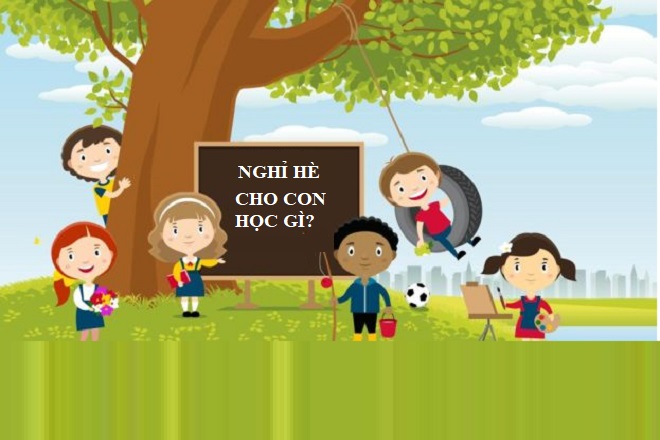 1
Đố bé chữ gì?
NghÐ ¬i ta b¶o nghÐ nµy
a
 2
a
 1
a
 3
1
1
NghÐ ¨n cho bÐo nghÐ cµy ruéng s©u
¨
 1
©
 1
a
 4
1
¥ ®êi kh«n khÐo chi ®©u
©
 2
1
a
 6
Ch¼ng qua còng chØ h¬n nhau ch÷ cÇn
¨
 2
a
 5
©
 3
1
1
6
2
3
1
1
a
¨
©
1
1
Trß ch¬i
C¸nh cöa k× diÖu
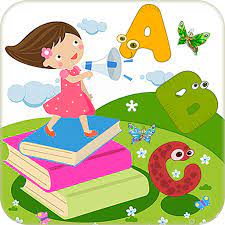 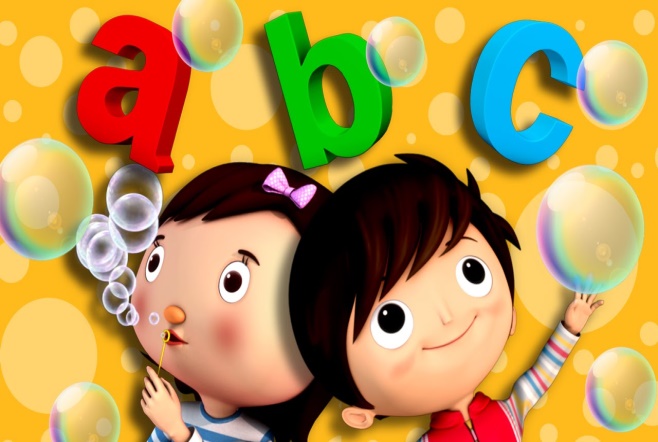 a
a
a
¨
¨
1
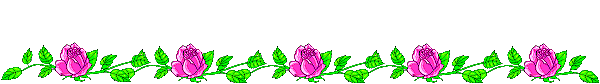 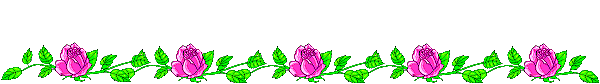 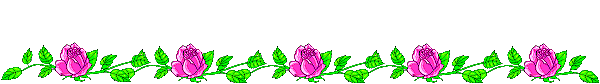 1
a
¨
1
¨
¨
¨
©
©
1
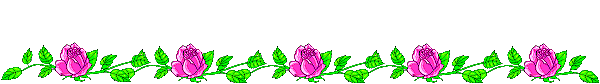 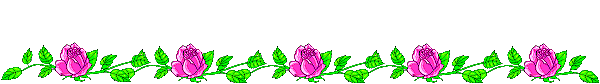 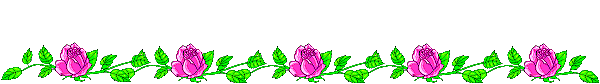 1
¨
©
1
¨
¨
¨
a
a
1
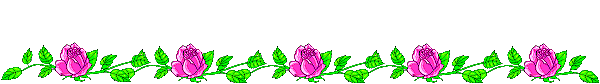 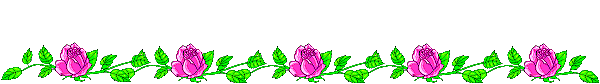 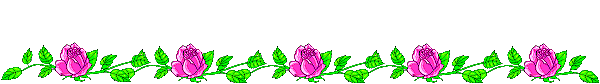 1
a
¨
1
a
a
a
©
©
1
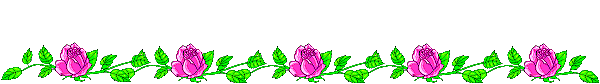 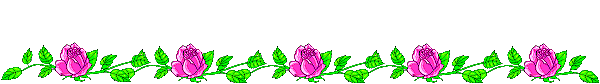 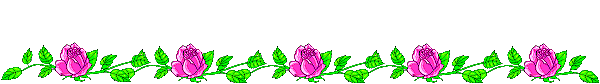 1
©
a
1